Ship-to-ship бункеровка СПГ: перспективы и технологии
ООО «Газпромнефть Шиппинг»
Ткаченко В.В.
25 июня 2015 г.
[Speaker Notes: Добрый день, уважаемые коллеги!

Я представляю компанию Газпромнефть Шиппинг, которая входит в группу компаний Газпром нефть.

Мы занимаемся эксплуатацией и техническим обслуживанием судов бункеровщиков. 

Наша Компания определила развитие проекта бункеровок СПГ в качестве своей стратегической цели, в настоящее время мы изучаем вопрос и готовимся к запуску проекта по осуществлению бункеровок СПГ на Северо-Западе РФ.]
В мировом масштабе наблюдается динамичное развитие проектов по строительству инфраструктуры для бункеровок СПГ
Развитие инфраструктуры по бункеровке СПГ планируется в ключевых портах мира, расположенных на основных судоходных маршрутах.
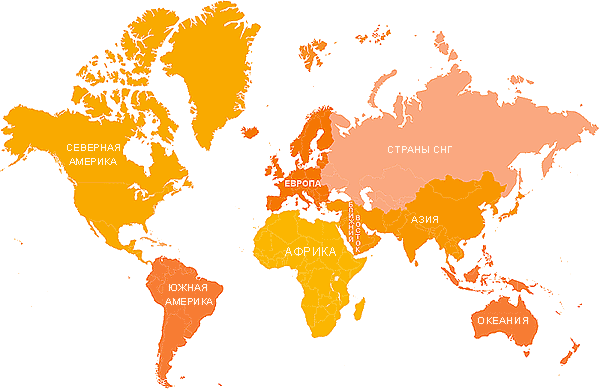 ?
Ванкувер
Сиэтл
Тадуссак
Дулут
Сарния
Барселона
Сантандер
Такома
Черноморские проливы
Инчхон
Ферроль
Миссисипи
Валенсия
Пусан
Нанкин
Нью-Йорк
Альхесирас
Форчон
Джексонвилл
Картахена
Катар
ОАЭ
Ухань
Шанхай
Прогноз мирового спроса на СПГ как бункерное топливо, млн т.
Чжоушань
Гаолян
Хамбантота
Сингапур
25%
Буэнос-Айрес
Существующая инфраструктура
Проектируемая инфраструктура (стадия ТЭО,
анализа рисков проекта, выбор местоположения,
получение одобрений). 
Ожидаемый ввод в эксплуатацию в 2015-2020 гг.
В стадии предварительной оценки
Источник: DNV GL
[Speaker Notes: Рынок бункеровки СПГ находится сейчас в стадии формирования.

В мировом масштабе наблюдается динамичное развитие проектов по строительству инфраструктуры СПГ.

Важно отметить, что в европейском регионе сосредоточено наибольшее количество  проектов. 

В левой части экрана можем увидеть Прогноз мирового спроса на СПГ как бункерное топливо.
В 2015 году этот спрос составит около 600 тыс. тонн и к 2030 году составит более 16 млн. тонн.]
Прогноз развития газотопливного флота в мире
В настоящее время в мире в эксплуатации 63 ед. газотопливных судов.                                                                      В перспективе до 2018 г. – более 140 ед.
Прогноз DNV GL: в 2020 г. количество газотопливных судов в мире – 560 ед., в 2030 г. – 3 700 ед.
Газотопливные суда в текущей эксплуатации     и проектируемые/в постройке
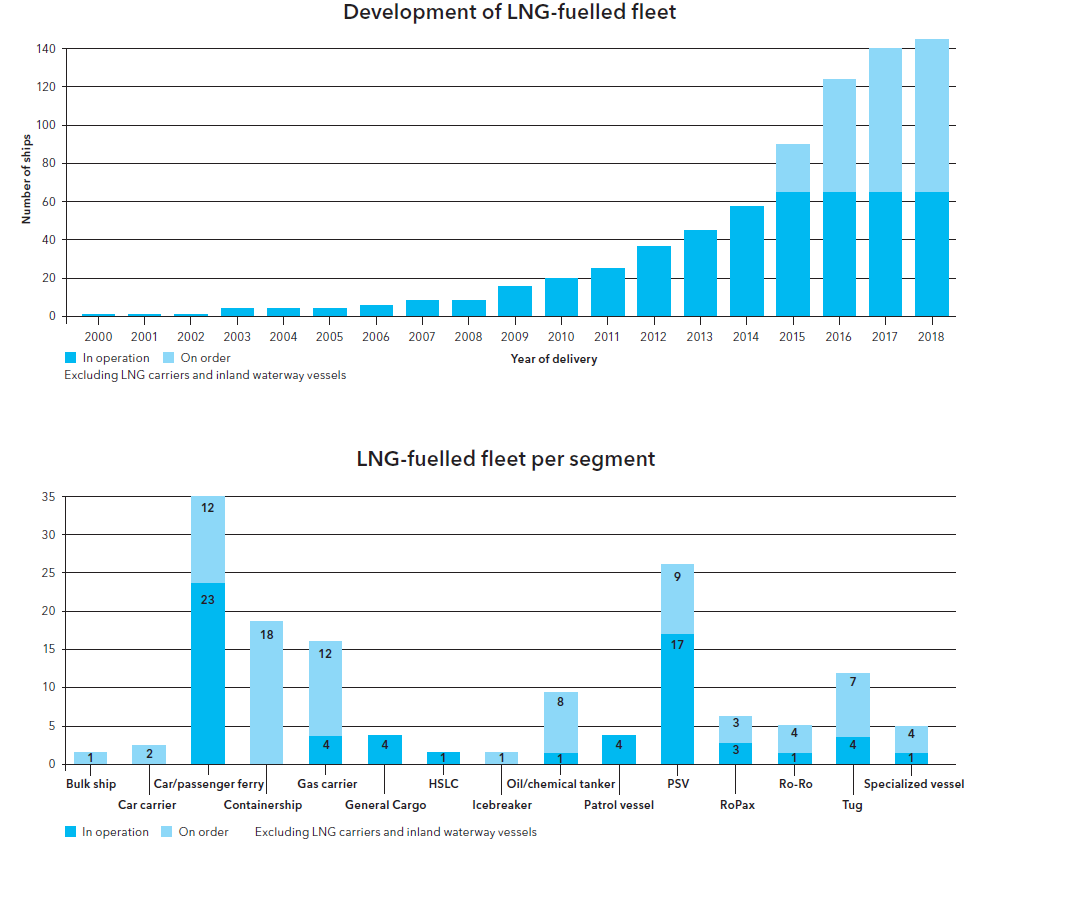 Прогноз развития газотопливного флота
Количество судов
+21% 
ежегодно
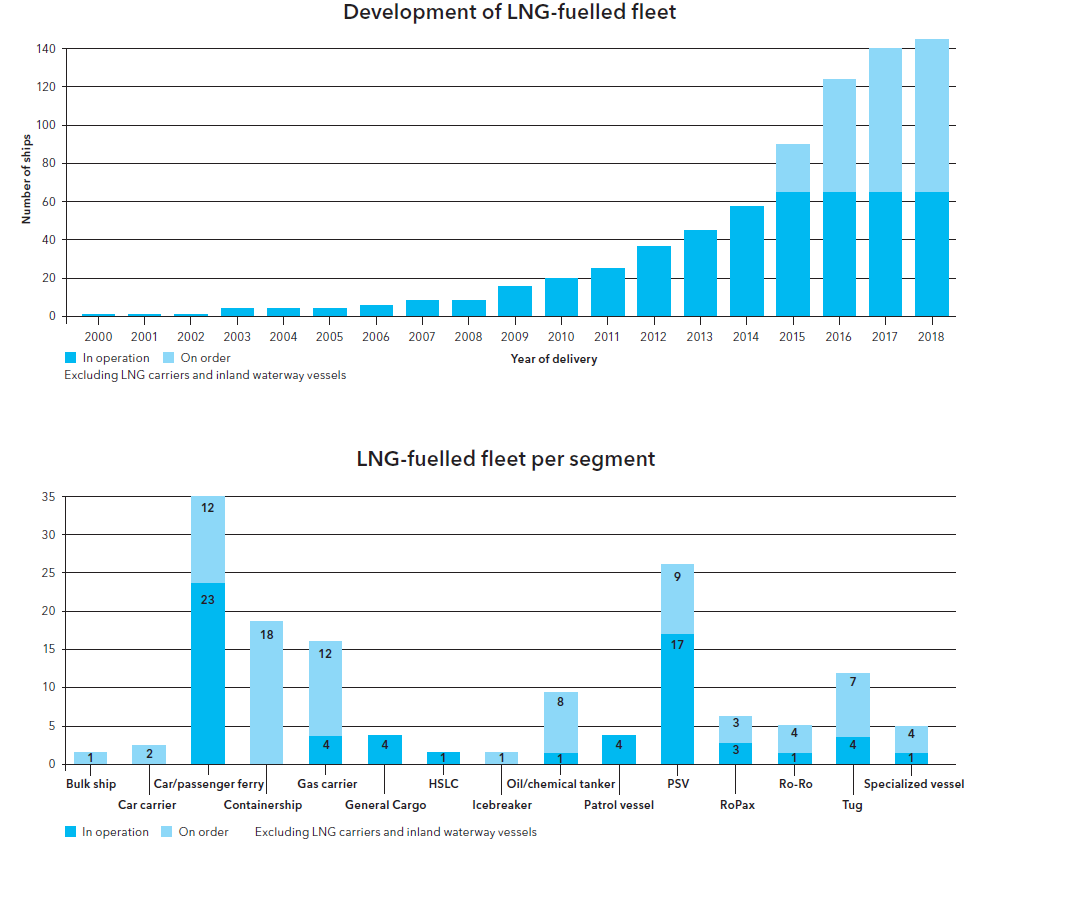 Действующие
Строящиеся
Год поставки
По типам судов
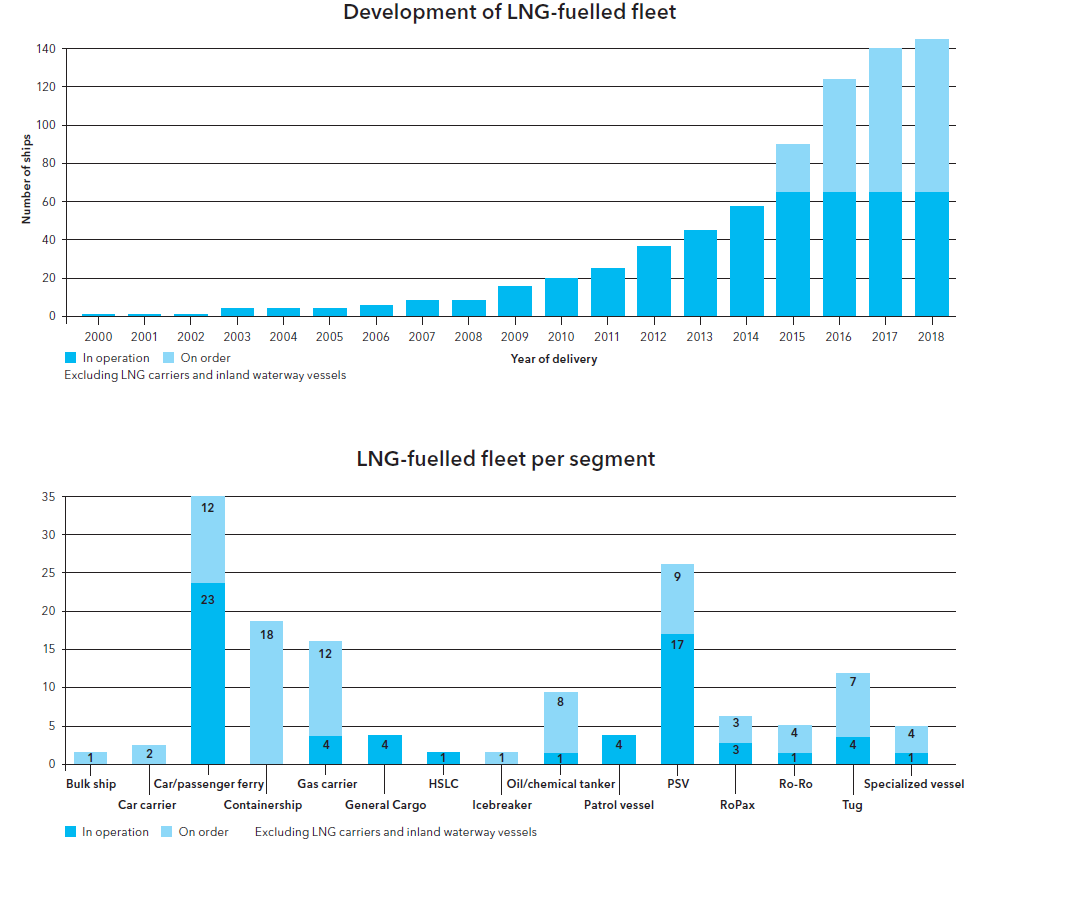 Количество судов
Специализиро-ванные суда
Суда снабжения
Скоростные суда
Газовозы
Нефт. и хим. танкеры
Балкеры
Паромы
RoRo
Автовозы
Буксиры
RoPax
Ледоколы
Контейнеровозы
Ген. грузы
Патрульные суда
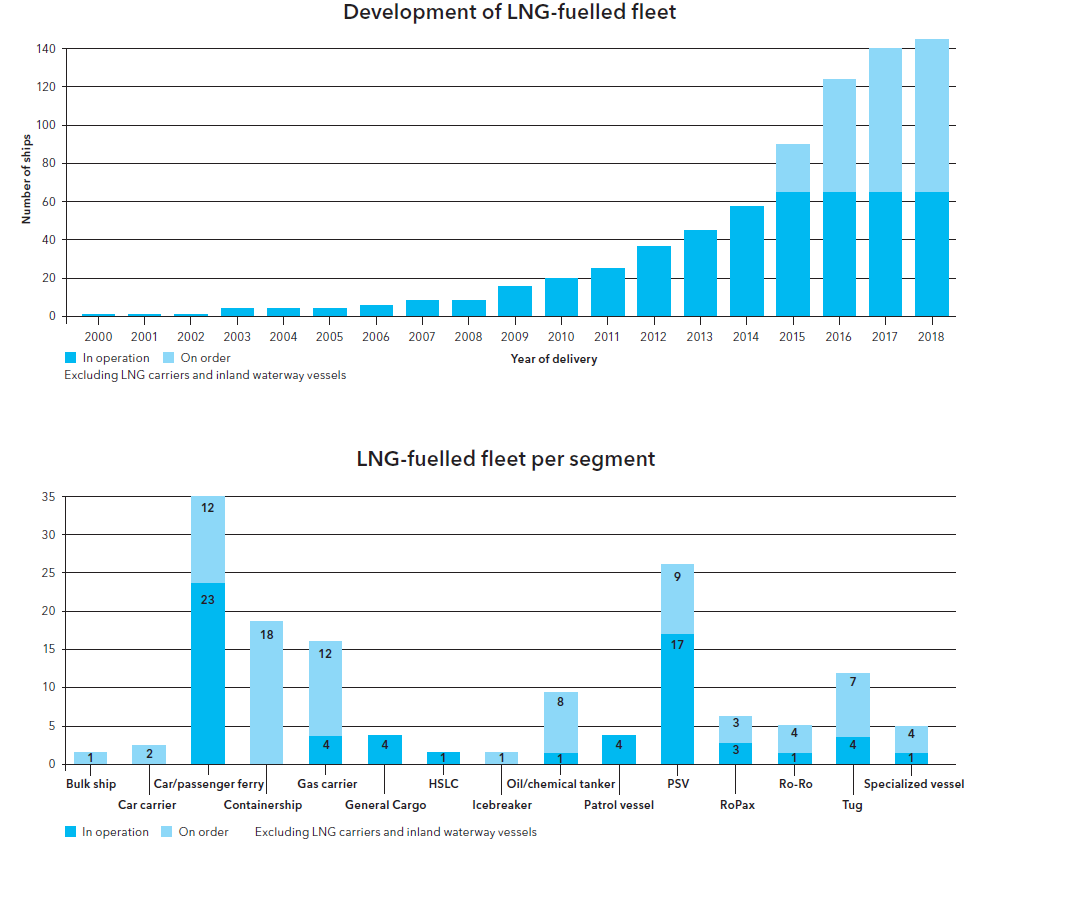 Действующие
Строящиеся
Источник: DNV GL
[Speaker Notes: Предпосылки развития газотопливного флота это в первую очередь - Требования VI Приложение МАРПОЛ - ужесточение нормативов выбросов по оксидам серы и азота (0,5% в 2020/2025 г. во всем мире) (Tier III в 2016 г. в зонах североамериканского SECA, в мире – с 2021 г.). 

Исходя из этого, у судовладельцев 3 альтернативных решения:
Дистилляты. Плюсы: нет доп. расходов, 
		достаточный объем предложения. 
		Минусы: цена.
Использование ТТ и систем очистки (скрубберы и т.д.). 
Плюсы: Стоимость  дешевый мазут. 
Минусы: доп. Капитальные расходы (CAPEX) – установка систем очистки, оперативные расходы (OPEX) утилизацией.
Использование СПГ. 
Плюсы: соответствие экол. требованиям, 
Стоимость
 Минусы: доп. каптальные расходы CAPEX, обучение персонала, 
Отсутствие подготовленной инфраструктуры.]
Возможные способы бункеровки судов СПГ
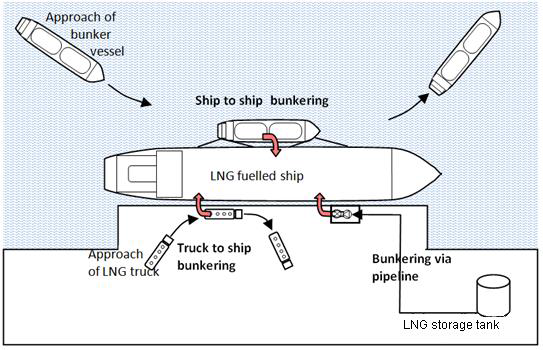 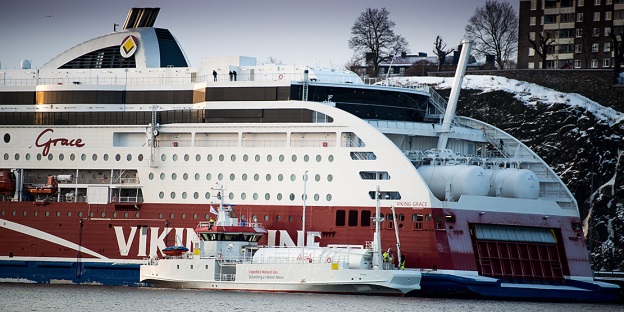 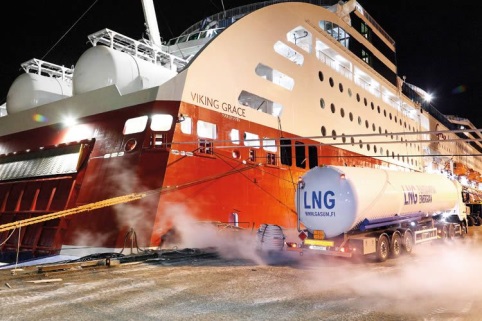 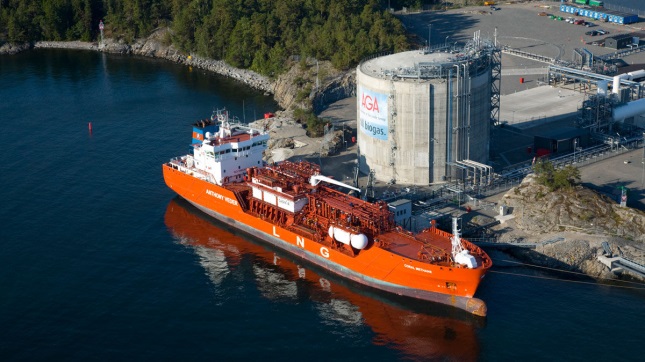 [Speaker Notes: Существует ТРИ способа доставки СПГ на газотопливные суда. 
	1. посредством газового бункеровщика
	2. посредством автомобильного или жд транспорта.
	3. бункеровка судов на специально оборудованных терминалах с емкостями хранения газа, трубопроводной системой, насосными станциями и прочим оборудованием. 
У каждого способа есть свои плюсы и минусы, однако, бункеровка посредством специализированного судна является наиболее эффективным способом бункеровки морских судов, как с точки зрения удобства для клиента, так и т. зр. операционной эффективности для бункерной компании и дает ряд преимуществ такие как:
	1. осуществление бункеровки у причала непосредственно в течении грузо-пассажирских операций
	2. возможность проведения бункеровки на рейде
	3. один из немаловажных плюсов это- обеспечение высокой скорости подачи СПГ.

Стандартная грузовместимость судна-бункеровщика СПГ варьируется от 1 000 до 10 000 м3. В некоторых случаях используются небольшие суда-бункеровщики или бункерные баржи грузовместимостью менее 1000 м3.
Размер единоразовой бункеровки зависит от размеров топливных танков бункеруемого судна и бункеровщика, но с точки зрения операционной эффективности объем передаваемого СПГ не может быть меньше 100 м3.]
Бункеровка СПГ парома Viking Grace – самый известный пример бункеровки СПГ STS
С весны 2013 г. бункеровщик Seagas проводит бункеровки СПГ на ежедневной основе.
Бункеровка СПГ проходит во время посадки / высадки пассажиров и погрузки автотранспорта в п. Стокгольм и в целом занимает около 50 минут (объем единоразовой бункеровки ≈ 150 м3). Скорость подачи топлива 320 м3/ч.
Зона безопасности 25 м
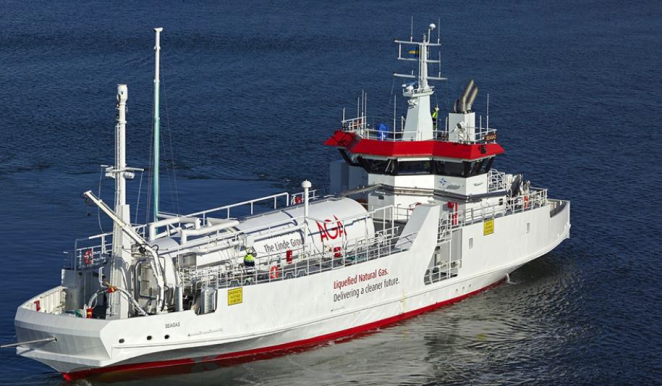 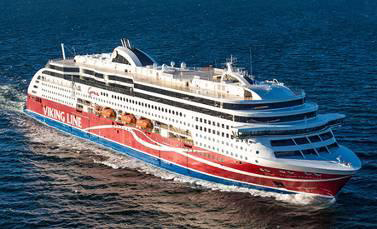 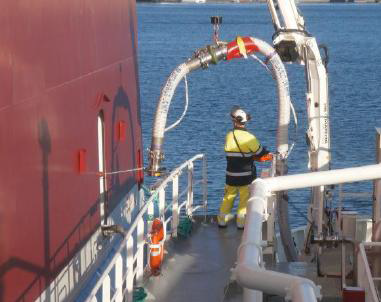 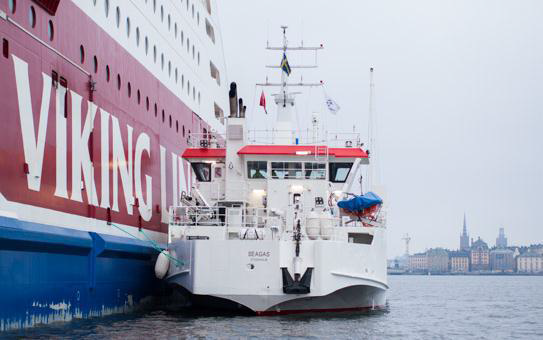 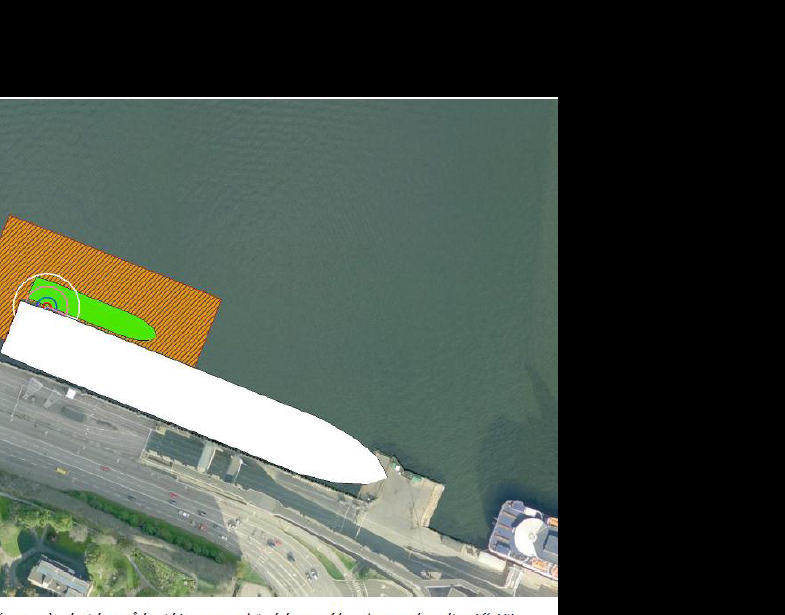 Зона безопасности 25 м
[Speaker Notes: Хочу отметить, что в настоящее время в мире работает только одно судно-бункеровщик СПГ – Seagas. Это переоборудованное в 2012 году на норвежской верфи Fiskerstrand судно из небольшого парома- автовомобилевоза. 
Этот бункеровщик используется для заправки пассажирского парома VIKING GRACE в порту Стокгольм.
На судне установлена одна емкость типа С объёмом 180 м3.
Бункеровка осуществляется погружными центробежными насосами через специальные криогенные шланги с производительностью 300-320 м3/ч. 
Общая длительность бункерной операции составляет 45-50 минут.

Viking Grace оборудована двумя емкостями СПГ типа С по 200 м3., Пропульсивная установка включает в себя 4 двухтопливных дизеля Wartsila 8L50DF мощностью 7600 кВт каждый. 
Потребность СПГ 20000 т/год

До 2017 г. должны быть введены в действие еще 5 судов-бункеровщиков СПГ, 4 из которых планируют осуществлять операции в районе Северного и Балтийского морей. Объем грузовых танков у этих судов варьируется от 2200 м3 до 6500 м3.


15 января 2013 г. состоялась первая бункеровка СПГ пассажирского парома Viking Grace. Бункеровка топлива проводилась с автотранспорта, а уже весной 2013 г. состоялась первая в мире бункеровка СПГ посредством судна – бункеровщика. 
Несколько слов относительно парома VG (линия Viking Line):
Судно оперирует на маршруте Стокгольм (Шв) – Турку (Фин.). Это регулярный маршрут, 7 дней в неделю, заправки судна СПГ осуществляются на ежедневной основе. Следует отметить, что порт Стокгольм – один из первых портов в мире, где был создан полный спектр инфраструктуры для проведения СПГ бункеровки крупного грузо – пассажирского парома.

Скорость парома 22 узлов
Водоизмещение: 57,000
Количество пассажиров: 2,800
Флаг: Финляндия
Длина 214 м
Ширина: 31,8 м
4 основных двигателя Wartsila, работающих на 2-х типах топлива 
8L 50 DF 7600 KW
2 x ABB 10,5 MW
Потребление СПГ 20 000 тн. в год]
Типы грузовых танков СПГ на судах: классификация IMO
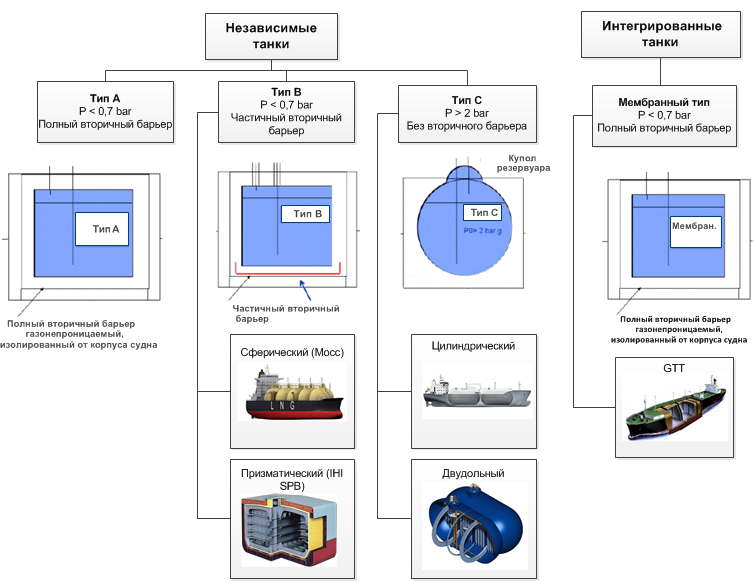 Источник: LNG Masterplan for Rhine-Main-Danube. Inland LNG bunkering. DNV GL, 2014. LNG fuelled ships.
[Speaker Notes: В предыдущих слайдах я уже упоминал о типах емкостей для хранения СПГ. 
Существуют различные типы грузовых танков: 
	1. Вкладные танки– стенки которых не являются конструкцией корпуса и не участвуют в обеспечении прочности 
	2. Интегрированные танки – являются неотъемлемой частью корпуса и участвуют в обеспечении его прочности. 

1. Вкладные емкости подразделяются на три типа: 
	а. Тип А – конструкция танков, прочность которых отвечает требованиям к прочности судовых конструкций; 
	б. Тип В – конструкция танков, прочность которых подтверждена расчетами и результатами модельных испытаний. Расчетное давление паров не должно превышать давление 0,7 бар.; 
	с. Тип С – конструкция танков отвечает требованиям к сосудам под давлением и может перевозить грузы под давлением. 
2. Интегрированные танки подразделяются на танки с внутренней изоляцией, мембранные и полумембранные.

Отличительной особенностью танка типа С от всех остальных перечисленных танков является допустимое рабочее давление которое на сегодняшний день составляет более 10 бар, что позволяет перевозить СПГ с более высокой температурой. 
В других рассмотренных танках сохранение газа в жидком состоянии достигается лишь в условиях глубокого охлаждения.]
Размещение на судне установки по повторному сжижению газа (УПСГ)
УПСГ устанавливается на борту судна для выполнения следующих операций:
Сжижения испарившегося метана и поддержания максимально допустимого давления в танке
Охлаждения для подготовки собственных танков к приему газа и охлаждения танков принимающего судна

Выпарной газ сначала поступает в камеру предварительного охлаждения, после чего охлажденный выпарной газ сжимается до давления в 5 бар в двухступенчатом турбокомпрессоре. 
Затем газ поступает в пластинчато-ребристый теплообменник, где он сжижается под воздействием холодного азота. 
После очистки от несжижаемых газов полученный СПГ поступает обратно в грузовые танки
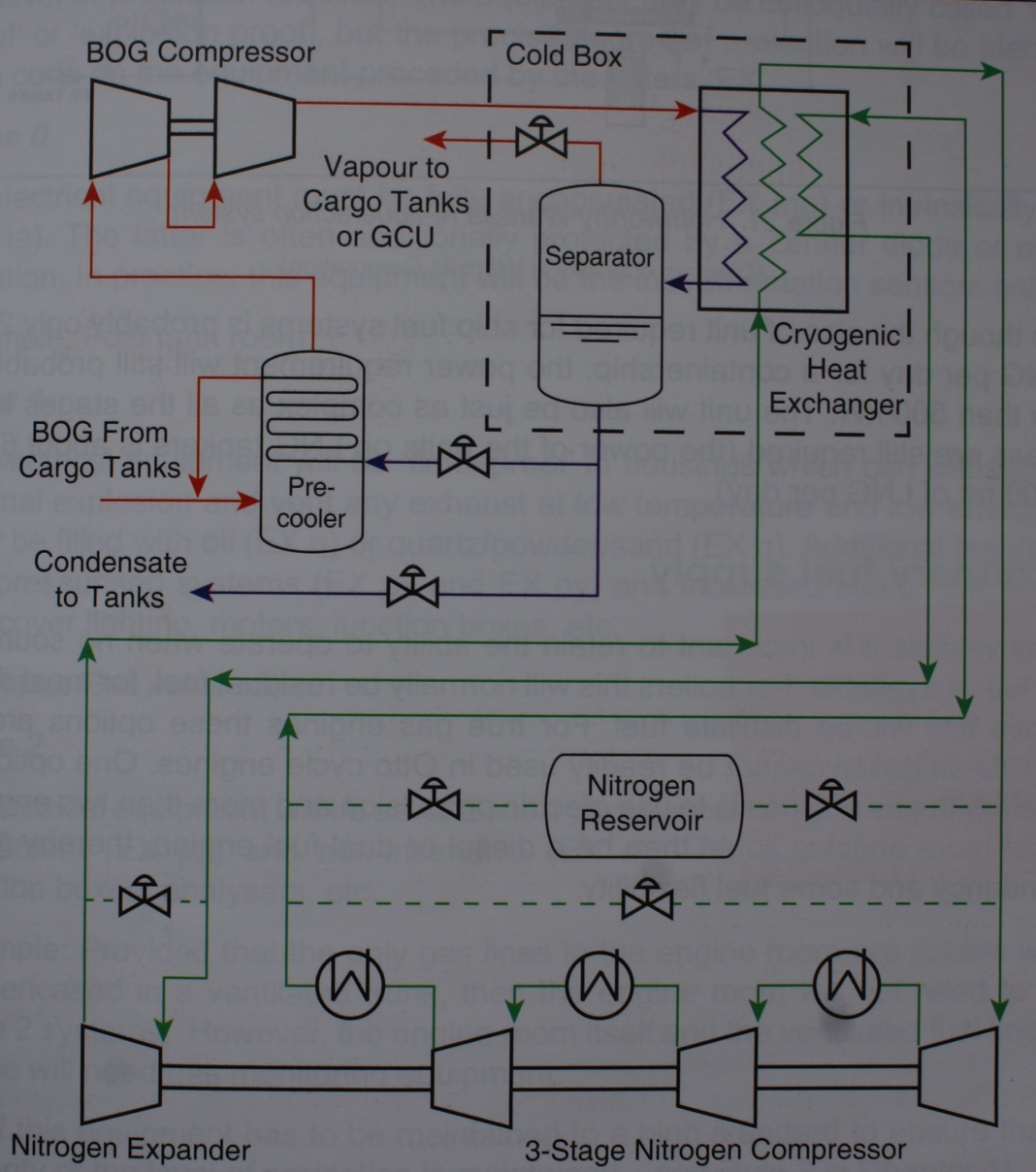 Принципиальная схема действия УПСГ
Источник: Nigel Draffin «An introduction to LNG bunkering», 2013
[Speaker Notes: Один из способов поддержания необходимой температуры газа это - использование установки по повторному сжижению газа.
 
Данная Установка используется для:
сжижение испарившегося метана и поддержание необходимого давления в собственных грузовых танках.
для охлаждение и подготовки собственных танков к приему газа
охлаждение танков судна, принимающего бункер.

 На слайде представлена классическая принципиальная схема действия установки по повторному сжижению газа.

Установка включает в себя:
	1. 3-х ступенчатый компрессор с промежуточным охлаждением, теплоносителем в компрессоре является азот.
	2. Криогенный теплообменник с различными температурными секциями.
	3. Компрессор отбора газообразного метана и прочее оборудование.

Газообразный азот последовательно сжимается и охлаждается водой после каждой ступени. 
	После последней ступени азот с давлением ок. 57 бар поступает в «теплую» секцию теплообменника где охлаждается до -110 С. 
	Затем азот расширяется до давления 14 бар и охлаждается до температуры -163 С и поступает в основную секцию теплообменника, где происходит сжижение метана предварительно сжатого в компрессоре до 4.5 бар.  
 
Однако существуют и другие схемы работы УПСГ.]
Проект судна-бункеровщика СПГ для работы в регионе Северо-Запада РФ
Целевой профиль судна-бункеровщика СПГ формируется на основании потребностей потенциальных клиентов-судовладельцев и с учётом требований для работы в портах Северо-Западного региона РФ *:
Формирование целевого профиля судна-бункеровщика
Основные технические характеристики судна:

Ёмкость - 1250 т СПГ (3000 m3 type C), 200 т MGO
DWT – 1630 т
Длина – 92,3 м
Ширина – 16,6 м
Высота борта – 6 м
Осадка – 3,6 м
Насосы – 2 x abt. 100 т/ч
Тип двигателя – 4 х 4-тактный DF
Установка повторного сжижения газа
Категория ледовых усилений - ICE 3
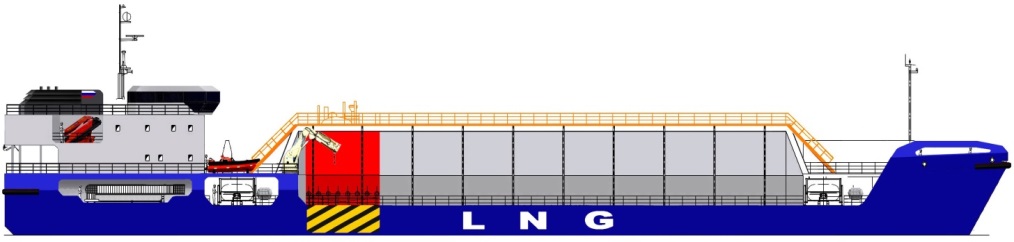 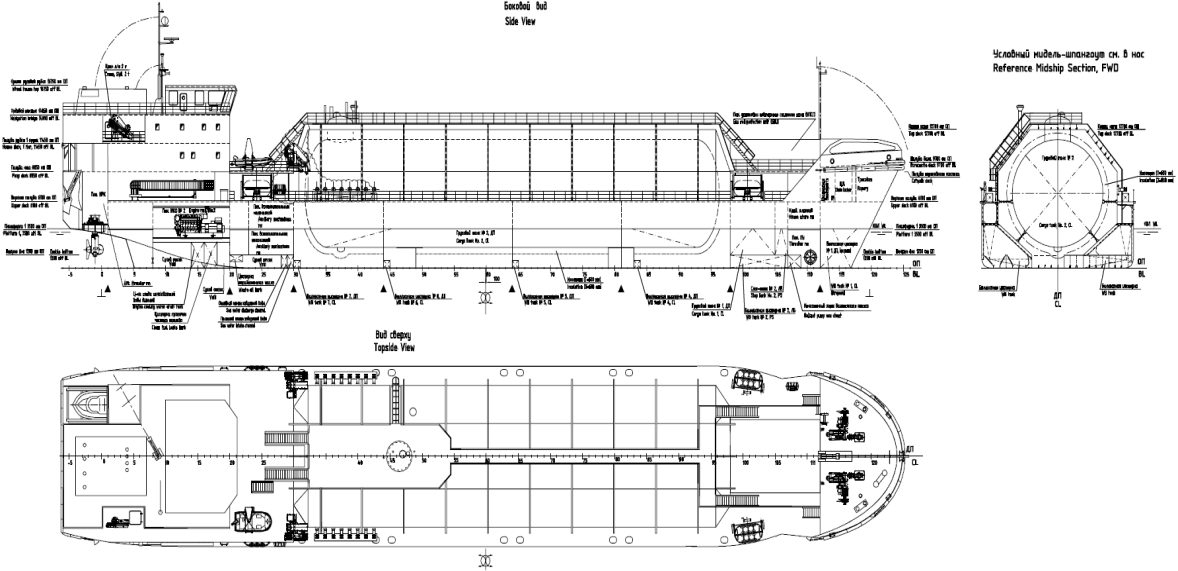 * Проект судна-бункеровщика СПГ разрабатывается совместно  с  ФГУП «Крыловский государственный научный центр»
[Speaker Notes: Здесь представлены результаты работы Крыловского научно-исследовательского института совместно с нами по формированию целевого профиля судна-бункеровщика СПГ для работы в регионе Балтийского моря.

Данное судно создавалось на основе потребностей клиентов-судовладельцев и с учётом требований для работы в портах Северо-Западного региона РФ.

ПОДРОБНЕЕ РАССКАЗАТЬ О ТЕХ. ХАРАКТЕРИСТИКАХ: ДЛИНА, ОСАДКА, ДВИГАТЕЛЬ, НАСОСЫ, ТАНК/И.
Длительность работ по проектированию и строительству 31 мес.]
Сценарии проведения бункерной операции судна
Проверка оборудования, систем безопасности в соответствии с чек-листом
Подсоединение шланга подачи СПГ и возврата паров*
Охлаждение и заполнение СПГ колонн грузовых насосов (во избежание гидроударов)
Бункеровка: запуск насосов и подача СПГ с обеспечением избыточного давления в танке
Остановка насосов, осушение линии выгрузки и  продувка азотом
* Возврат паров – при необходимости
[Speaker Notes: Наше судно сможет предложить следующие услуги для судов, использующих СПГ в качестве топлива.

1 сценарий. Бункеровка судна после рейса в подготовленные танки - топливо не полностью израсходовано, температура не выше -130 гр. С, давление в рабочем диапазоне в соответствии с требованиями производителя систем. 
Данный случай является классической бункеровкой, которая состоит из ряда шагов:
                А)  Проверка оборудования, систем безопасности в соответствии с чек-листом. 
                В) подсоединение шлага подачи СПГ и шланга возврата паров (при необходимости). 
                С) Далее, процесс охлаждения и заполнение жидким газом колонн грузовых насосов бункеровщика во избежание гидроударов. 
                D) Бункеровка. Запуск насосов и подача газа с обеспечением избыточного давления в танке на протяжении всего процесса выгрузки. 
                E) Остановка насосов, осушение линии выгрузки и продувка азотом.
                  
2 сценарий. Судно приходит после ремонта. Топливные танки «теплые» и инертизированы азотом. 
В данном случае процесс идет в следующем порядке:
                А)  Проверка оборудования, систем безопасности в соответствии с чек-листом. 
                В) подсоединение шлага подачи СПГ и возврата паров. 
                С) Подача теплого (+20 С) газообразного Метана через линию подачи СПГ.  Это делается для того, чтобы удалить все замерзающие газы. Возврат смеси газов (азот + метан) идет по линии возврата паров и                 далее сжигается в судовых котлах бункеровщика до достижения содержания метана в смеси более 80 %. 
                D) Охлаждение танков. Операция охлаждения начинается сразу после продувки. Жидкий метан поступает через линию подачи в линию распыла, где расширяясь охлаждает стенки танка, изоляцию и                 атмосферу в танке. Средняя скорость охлаждения зависит от конструктивных особенностей материала танка и изоляции, в среднем составляет 5-10 С /час. Охлаждение танков считается законченным при        достижении температуры – 130 С. Образующийся при охлаждении пар возвращается обратно на бункеровщик. 
                E) Бункеровка. Запуск насосов и подача газа с обеспечением избыточного давления в танке на протяжении всего процесса выгрузки. 
                F) Остановка насосов, осушение линии выгрузки и продувка азотом.
3 СЦЕНАРИЙ.  Подготовка судовых танков к ремонту. Утилизация газа и инертизация азотом.
                А) Проверка оборудования, систем безопасности в соответствии с чек-листом. 
                В) Подсоединение шлага подачи СПГ и возврата паров. 
                С) Разогрев топливного танка идет следующим образом:
		а) Отбор газа компрессором бункеровщика с верхней части емкости, сжатие и возврат теплого газа обратно по линии подачи. Избыточное давление снижаем отбором излишков газа в систему 		сжижения бункеровщика. 
                D) По достижения оговоренной температуры производим Инертизацию. Подача азота по основной линии в топливные танки судна. Возврат смеси газов (азот + метан) идет по линии возврата паров и далее 	сжигается в судовых котлах бункеровщика до достижения содержания метана в смеси не более 5 %.
На этом процесс подготовки танков заканчивается.]
Обеспечение безопасности проведения бункерных операций СПГ
Безопасность проведения бункеровки СПГ достигается за счёт кооперации между всеми задействованными сторонами, данный процесс состоит из трёх базовых уровня:
Safe operation
Safety Management System
Risk Assessment
Меры для недопущения утечки СПГ
Меры для сдерживания/удержания утечки СПГ
Меры для минимизации последствий
Сопоставимость оборудования и действий между бункеровщиком и бункеруемым судном
Не допускать выбросов СПГ или ПГ в атмосферу (при базовом сценарии работы)
Соблюдение требований к соединительным фланцам
Отсутствие ПГ при соединении и разъединении шлангов
Соблюдение всех мер безопасности по проведению бункерной операции
PIC от каждой из сторон
Оперативная идентификация утечки СПГ и ПГ
Минимизировать вероятность возгорания потенциальной утечки СПГ
Эффективная система аварийной остановки (ESD)
Система аварийного выпуска/сброса (ERS) 
Определение периметра зоны безопасности
Соблюдение зон безопасности
Выполнение плана по действиям в условиях внештатных ситуация
[Speaker Notes: Наша компания уделяет большое внимание безопасности проведения операций по бункеровке судов. Безопасность бункеровки СПГ достигается за счет кооперации между всеми задействованными сторонами. Обеспечение безопасности базируется на трех «китах» - безопасное проведение операций, Систему управления безопасностью и постоянный анализ возникновения потенциальной опасности.]
Нормативно-законодательная база для бункеровки СПГ только находится в стадии формирования
В настоящее время нормативно-законодательная база, регламентирующая бункеровку судов СПГ носит рекомендательный характер и в основном регламентирует проведение бункерной операции в отдельных портах, т.е. согласована на уровне Администрации порта
Resolution MSC.285(86) Interim guidelines on safety for natural gas-fuelled engine installations in ships
Draft IGF Code (введение в действие – 01.01.2017) 
IGC Code
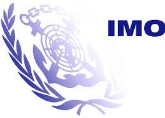 ISO/TS 28460: Installation and equipment for LNG STS interface and port operations
ISO/TS 18683 : Guidelines for systems and installations for supply of LNG as fuel to ships
ISO/DIS 16903 : Characteristics of LNG influencing design and material selection
ISO/PDTS 1690 : 1 Guidance on performing risk assessment in the design of onshore LNG installations including the ship-shore interface
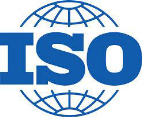 Отраслевые нормативы и стандарты
SIGTTO: ESD arrangements & linked ship / shore systems for liquefied gas carriers
ICS / OCIMF / SIGTTO: Ship-to-Ship Transfer Guide (Liquefied Gases)
OCIMF / SIGTTO: Recommendations for manifolds for Liquefied Gas Carriers
IAPH’s checklists for LNG bunkering
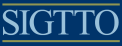 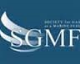 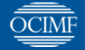 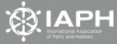 Региональные/национальные нормативы и стандарты
European Maritime Safety Agency - Study on Standards and Rules for Bunkering of Gas-Fuelled Ships
Directive of the European parliament and of the council on the deployment of alternative fuels infrastructure
European Commission Actions towards a comprehensive EU framework on LNG for shipping 
USCG Regulations 33 CFR 127: Waterfront facilities handling LNG and liquefied hazardous gas
USCG: Guidelines for LNG fuel transfer operations and training of personnel on vessels using natural gas as fuel 
USCG: Guidance related to vessels and waterfront facilities conducting LNG
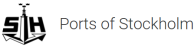 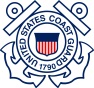 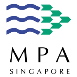 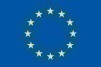 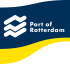 Правила портовых администраций (пример порта Роттердам по разработке нормативной базы для бункеровки СПГ STS)
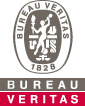 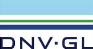 Правила и рекомендуемые практики классификационных обществ
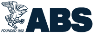 [Speaker Notes: В настоящее время нормативно-законодательная база, регламентирующая бункеровку судов СПГ носит рекомендательный характер и, по большей части,  находится в стадии разработки.
На международном уровне основными регулирующими документами являются кодексы IMO и стандарты ISO.
Ключевой документ IMO на данный момент – резолюция MSC.285 по правилам безопасного использования судовых газотопливных двигателей. Эта резолюция будет действовать до вступления в силу утвержденного на днях кодекса IGF, который более полно определит правила безопасности для газотопливных судов, с 1 янв. 2017 г. 

2 важнейших международные стандарта ISO по теме бункеровок СПГ, определяют безопасные сценарии бункеровки СПГ как со стороны бункеровщика, так и со стороны принимающего судна:
ISO/TS 28460 (2010): Installation and equipment for LNG STS interface and port operations. Стандарт регулирует вопросы установок и оборудования для осуществления бункеровок СПГ STS и соответствующих операций в порту: переход в порт, прибытие в порт, маневрирование и швартовка, погрузка/выгрузка СПГ, отшвартовка и маневрирование в порту, последующий переход в порт. Стандарт определяет действия службы управления движением судов (СУДС), лоцманов, буксиров и швартовных катеров, операторов терминала, операторов судов и бункерных компаний.
ISO/TS 18683 (2015): Guidelines for systems and installations for supply of LNG as fuel to ships. Стандарт описывает системы и устройства для подачи СПГ как бункерного топлива на суда. Стандарт охватывает следующие области: задает минимальные требования к проектированию и операц. деятельности бункерной станции СПГ, интерфейс между бункерной станцией СПГ и принимающим судном, требования и рекомендации обеих команд, функциональные требования к оборудованию, необходимые для осуществления безопасных бункерных операций СПГ.
Отраслевые стандарты описывают, в частности:
условия совместимости бункеровщика и принимающего судна (швартование, система аварийной защиты, управление паром и пр.)
процедуры в рамках выполнения бункерной операции (захолаживание, передача СПГ, проверка оборудование и пр.)
требования к оборудованию (грузовые шланги, клапаны, отбойные устройства и пр.)
обмен информацией между бункеровщиком и принимающим судном перед, во время и после выполнения передачи СПГ.
Национальные и региональные стандарты описывают:
Нормативные и технические ограничения по время выполнения бункеровки СПГ
Правила безопасности по  эксплуатации газотопливного флота
Программы специального обучения персонала газотопливных судов и судов-бункеровщиков СПГ

Портовые администрации – отдельные примеры, что создает проблемы судовым операторам: нет единообразия, нет широкого распространения. Пример порта Стокгольм.
Инициация программ в РФ]
Инициация в РФ разработки нормативно-законодательной базы по бункеровке СПГ
В 2015-2020 гг.  в РФ реализуется государственная программа «Внедрение газомоторной техники с разделением на отдельные подпрограммы по автомобильному, железнодорожному, морскому, речному, авиационному транспорту и технике специального назначения». 
Одной из целей программы является создание современной нормативно-правовой базы по использованию газомоторного топлива на морском и речном транспорте.
Разработка нормативно-законодательной базы по бункеровке СПГ в российских портах должна включать в себя:
Внесение дополнений в нормативные документы, регламентирующие на сегодняшний день деятельность по бункеровке судов (Технический регламент Таможенного Союза «О требованиях к автомобильному и авиационному бензину, дизельному и судовому топливу, топливу для реактивных двигателей и мазуту» ТР ТС 013/2011, Технический регламент о безопасности объектов морского транспорта и пр.)
Определение технологических схем проведения операций по бункеровке СПГ с использованием специальных терминалов, судов-бункеровщиков, а также автотранспорта
Создание национальных технических регламентов к оборудованию для хранения, перевозки и погрузки СПГ наземным и морским транспортом
Создание специальной законодательной базы в целях упрощенного выделения и оформления земельных участков и иной разрешительной документации для строительства наземной инфраструктуры СПГ (вкл. мощности по сжижению природного газа, терминальные ёмкости, в т.ч. на территории портов РФ).
[Speaker Notes: Важная причина тормозящая развитие бункеровочного бизнеса СПГ в России это- отсутствие нормативно – законодательной базы. 
Основная задача для нас это разработка и утверждение национальных РД и стандартов операций по бункеровке СПГ с использованием терминалов, судов-бункеровщиков и автотранспорта.

Уважаемые коллеги, данным слайдом мы бы хотели заострить внимание на этой проблеме и инициировать старт работ по данному направлению.

На этом все, спасибо за внимание.


Как мы видим, в настоящее время идет активная разработка нормативно-законодательной базы для бункеровок СПГ в мире и, в частности, в европейских портах.
Мы не должны пропустить данную стадию и быть в «догоняющих игроках», тем самым снижая конкурентоспособность российских портов в отношении бункеровок новым видом судового топлива – СПГ.

В 2015-2020 гг.  в РФ реализуется государственная программа «Внедрение газомоторной техники с разделением на отдельные подпрограммы по автомобильному, железнодорожному, морскому, речному, авиационному транспорту и технике специального назначения». 
Одной из целей программы является создание современной нормативно-правовой базы по использованию газомоторного топлива на морском и речном транспорте.
Разработка нормативно-законодательной базы по бункеровке СПГ в российских портах должна включать в себя:
Внесение дополнений в нормативные документы, регламентирующие на сегодняшний день деятельность по бункеровке судов (Технический регламент Таможенного Союза «О требованиях к автомобильному и авиационному бензину, дизельному и судовому топливу, топливу для реактивных двигателей и мазуту» ТР ТС 013/2011, Технический регламент о безопасности объектов морского транспорта и пр.)
Определение технологических схем проведения операций по бункеровке СПГ с использованием специальных терминалов, судов-бункеровщиков, а также автотранспорта
Создание национальных технических регламентов к оборудованию для хранения, перевозки и погрузки СПГ наземным и морским транспортом
Создание специальной законодательной базы в целях упрощенного выделения и оформления земельных участков и иной разрешительной документации для строительства наземной инфраструктуры СПГ (вкл. мощности по сжижению природного газа, терминальные ёмкости, в т.ч. на территории портов РФ).]